Washington update
Katie Orrico, Director
AANS/CNS Washington Office
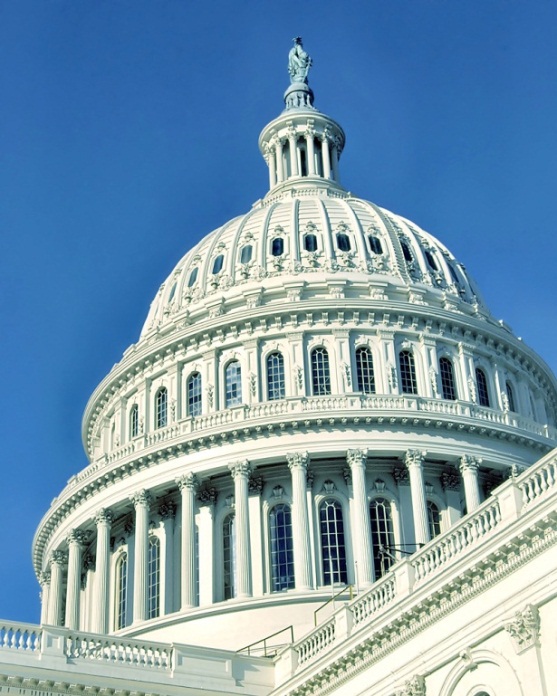 Society of Neurological Surgeons
June 2013
Your Government at Work
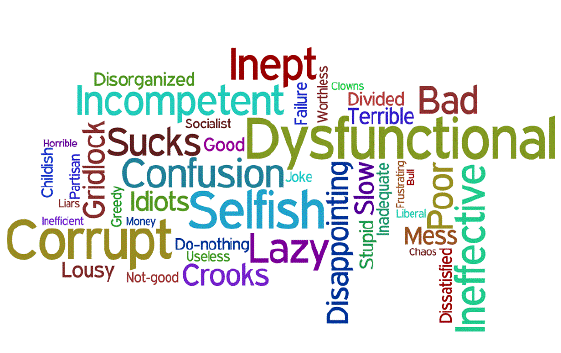 Scandals
The Federal Budget
Preventing the “fiscal cliff”

Permanent Tax rates for most Americans
Cuts for gamma knife radiosurgery (-$300m)
Budget sequestration on Mar. 1
Cuts continue each yr. for 10 yrs. unless Congress acts
2% Medicare physician pay cut began on 4/1/13
2% Medicare hospital cuts, including GME
Other cuts in 2013:
NIH = $1.6b
CDC = $323m
FDA = $206m
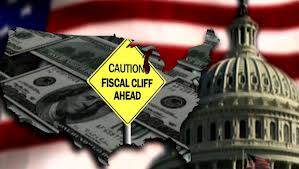 Debt ceiling showdown?
2013 Legislative Agenda
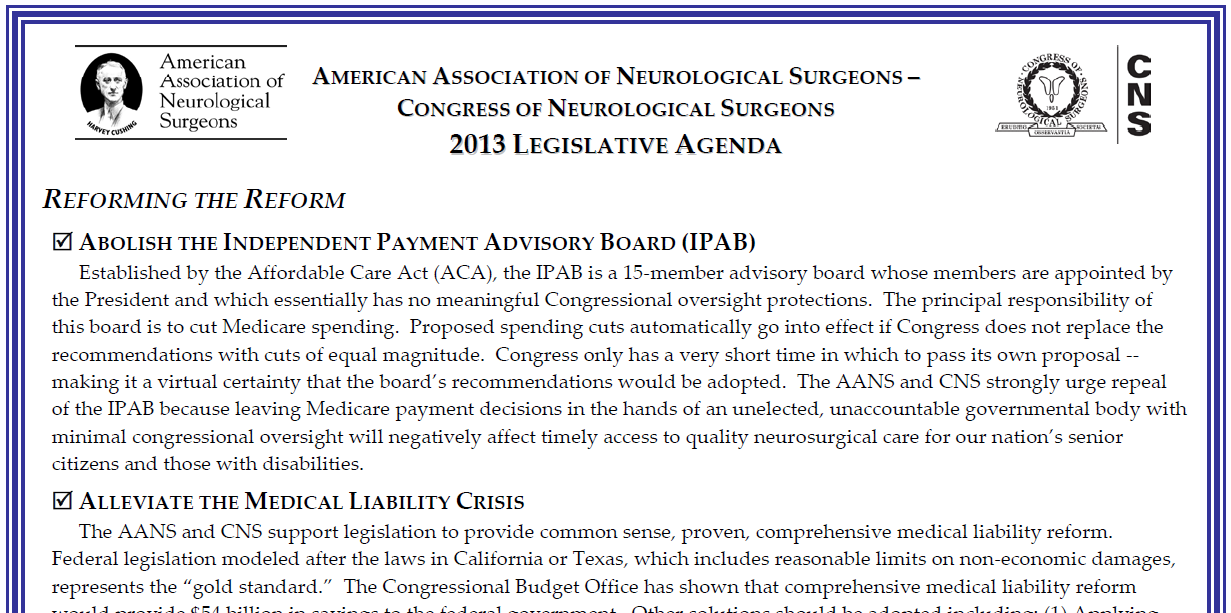 2013 Legislative Agenda
Reforming the Reform
Repeal Independent Payment Advisory Board (IPAB)
Medical Liability Reform
Support Medical Innovation, including repeal of medical device excise tax
Expand Support for Graduate Medical Education
Funding for Trauma and Emergency Care Program

Modernizing Medicare
Moving Medicare to a Defined Contribution System
Repeal SGR, Allow Private Contracting
Restructure and Streamline Quality Improvement Programs
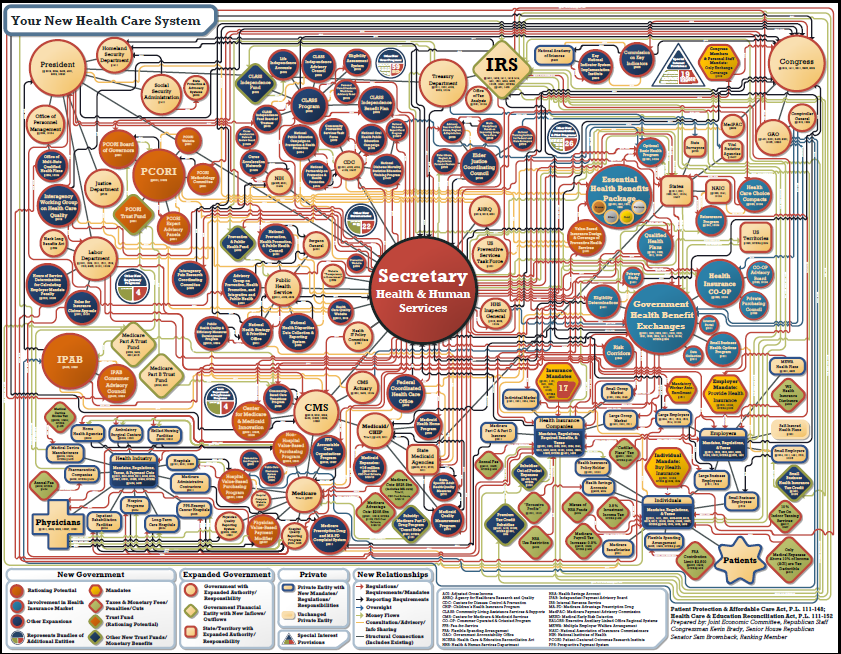 Moving Forward w/Implementation
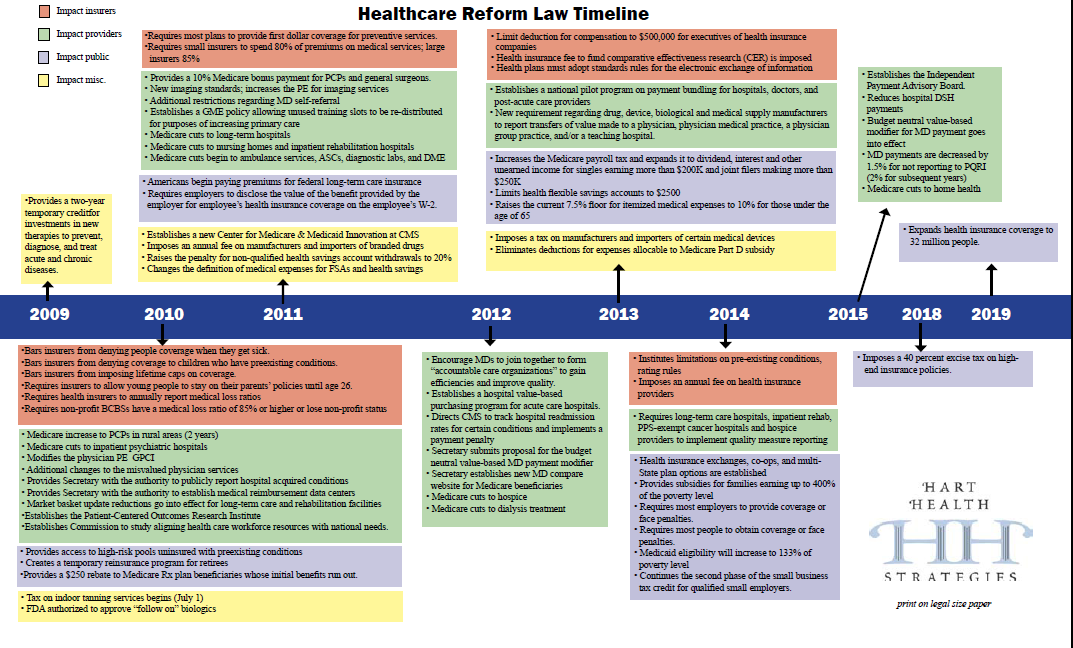 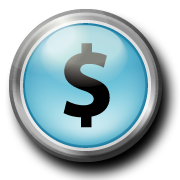 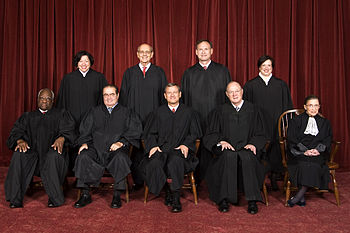 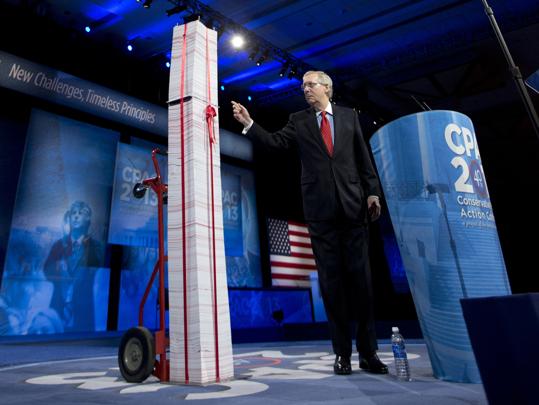 7-feet of regulations — over 20,000 pages and growing!
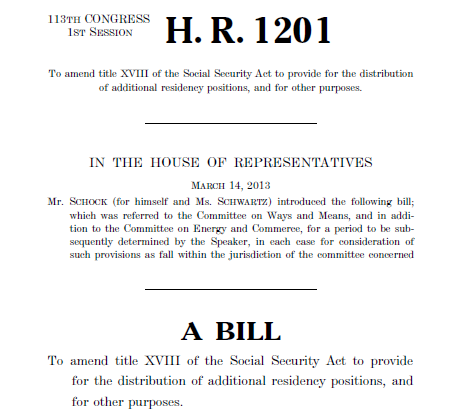 Graduate Medical Education
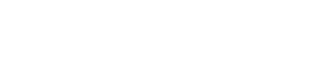 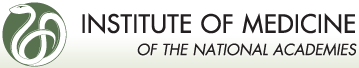 IOM Study Overview
Institute of Medicine Review will:

assess current regulation, financing, content, governance, and organization of U.S. GME; and

recommend how to modify GME to produce a physician workforce for a 21st century U.S. health care system

Study Timeline
Start Date: June 2012
Public meetings held in Sept & Dec (Ralph Dacey testified)
Draft report Summer 2013 (available for peer review)
Final Report Fall 2013
Neurosurgery’s Recommendations
Need more primary care and specialists

Expand GME funding to fully cover all years of training

Eliminate GME funding caps

All-payer fund for GME

Maintain funding for children’s hospital GME

Keep ACGME in charge
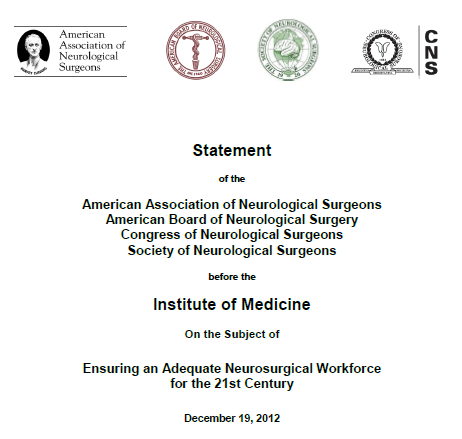 GAO Report
Requested by Sens. Tom Coburn (R-OK),  Michael Enzi (R-WY) and Richard Burr (R-NC)

Workforce Report Objectives:
Recent supply trends, including info on training and demographics
Projections of future supply and factors affecting projections
How provisions in ACA may affect future workforce needs
GAO Report
GME Funding Review:
Complete list of federally funded GME  and loan forgiveness programs
Evaluation of return on investment and possible duplication
Description of all programs available in Spring 2013

Neurosurgery requested opportunity to meet with GAO
Coordinating meeting w/other surgical groups in near future
GME Legislation
S. 577: Resident Physician Shortage Reduction Act of 2013
7 cosponsors
Medicare funding for additional 15,000 slots – 3,000 per year 
1/3 for a “cap-relief pool”; 2/3 for “priority pool” 
50% of new go to primary care; 50% workforce shortage specialties
Nat’l Health Care Workforce Commission to study MD workforce
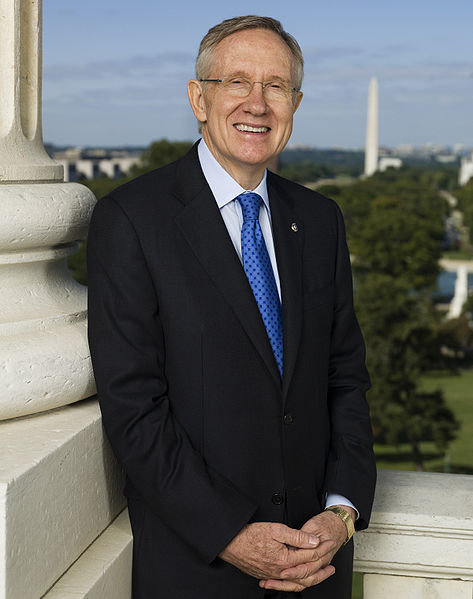 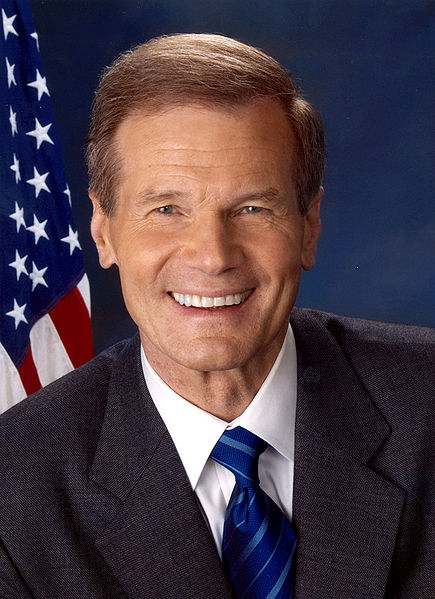 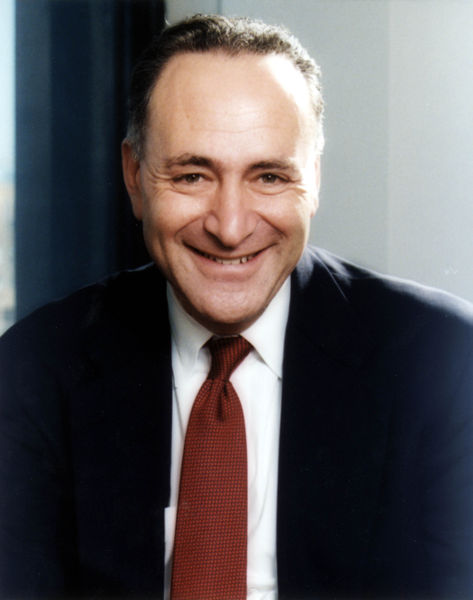 Bill Nelson 
(D-FL)
Charles Schumer (D-NY)
Harry Reid (D-NV)
[Speaker Notes: The Resident Physician Shortage Act of 2011 (S. 1627)
Summary
• Introduced by Senators Bill Nelson (D-FL), Charles Schumer (D-NY), and Senate Majority Leader Harry Reid (D-NV)
• Increases by 15,000 the number of Medicare direct graduate medical education (DGME) and indirect medical education (IME) slots.
• Requires National Health Care Workforce Commission to submit a report to Congress by January 1, 2014 identifying physician shortage specialties.
• Requires Government Accountability Office study on strategies for increasing health professional workforce diversity.

Distribution Methodology for Additional Slots
• Increases the number of residency slots nationally by 3,000 each year between 2013-17 (total 15,000).
• At least 1,500 slots each year must be used for a shortage specialty residency program as identified in the National Health Care Workforce Commission’s report.
• Prior to report, directs the HHS to define shortage specialties as identified by the December 2008 HRSA report on the physician workforce.
• A hospital may not receive more than 75 slots in the aggregate between 2013-17, unless CMS determines there are remaining slots available for distribution.
• In determining which hospitals will receive slots, CMS required to consider the likelihood of a teaching hospital’s filling the positions and would prioritize teaching hospitals in the following
manner:
o Hospitals in states with new medical schools or new branch campuses;
o Hospitals that have exceeded their resident cap at the time of enactment of the legislation;
o Hospitals that emphasize training in community health center or community-based settings or in hospital outpatient departments;
o Hospitals eligible for electronic health record (EHR) incentive payments, and;
o All other hospitals.

Requirements Associated with Additional Slots
• Hospitals receiving additional slots must ensure that:
o At least 50% of the additional slots are used for a shortage specialty residency program;
o The total number of slots is not reduced prior to the increase; and
o The ratio of residents in a shortage specialty program is not decreased prior to the increase.

Reimbursement Level for Additional Slots
• Under S. 1627, new slots would be reimbursed at the hospital’s otherwise applicable per resident amounts for GME purposes and using the usual adjustment factor for IME reimbursement
purposes.]
GME Legislation
H.R. 1180: Resident Physician Shortage Reduction Act of 2013
33 cosponsors
Medicare funding for additional 15,000 slots – 3,000 per year 
1/3 for a “cap-relief pool”; 2/3 for “priority pool” 
50% of new go to primary care; 50% workforce shortage specialties
Nat’l Health Care Workforce Commission to study MD workforce
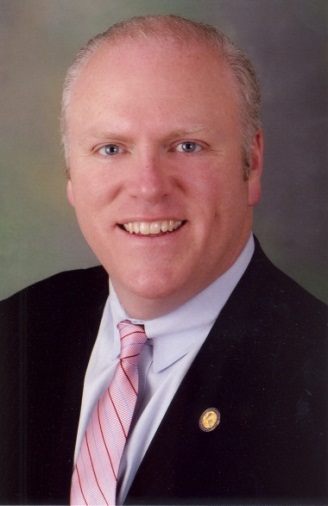 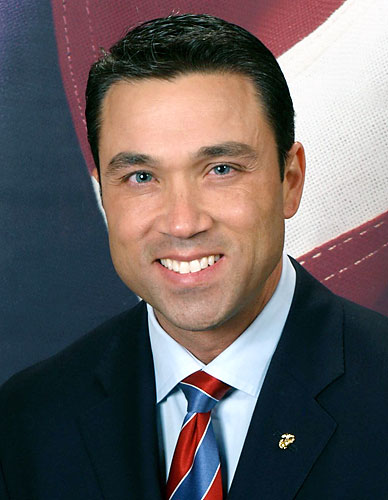 Michael Grimm
(R-NY)
Joseph Crowley
(D-NY)
[Speaker Notes: The Resident Physician Shortage Act of 2011 (S. 1627)
Summary
• Introduced by Senators Bill Nelson (D-FL), Charles Schumer (D-NY), and Senate Majority Leader Harry Reid (D-NV)
• Increases by 15,000 the number of Medicare direct graduate medical education (DGME) and indirect medical education (IME) slots.
• Requires National Health Care Workforce Commission to submit a report to Congress by January 1, 2014 identifying physician shortage specialties.
• Requires Government Accountability Office study on strategies for increasing health professional workforce diversity.

Distribution Methodology for Additional Slots
• Increases the number of residency slots nationally by 3,000 each year between 2013-17 (total 15,000).
• At least 1,500 slots each year must be used for a shortage specialty residency program as identified in the National Health Care Workforce Commission’s report.
• Prior to report, directs the HHS to define shortage specialties as identified by the December 2008 HRSA report on the physician workforce.
• A hospital may not receive more than 75 slots in the aggregate between 2013-17, unless CMS determines there are remaining slots available for distribution.
• In determining which hospitals will receive slots, CMS required to consider the likelihood of a teaching hospital’s filling the positions and would prioritize teaching hospitals in the following
manner:
o Hospitals in states with new medical schools or new branch campuses;
o Hospitals that have exceeded their resident cap at the time of enactment of the legislation;
o Hospitals that emphasize training in community health center or community-based settings or in hospital outpatient departments;
o Hospitals eligible for electronic health record (EHR) incentive payments, and;
o All other hospitals.

Requirements Associated with Additional Slots
• Hospitals receiving additional slots must ensure that:
o At least 50% of the additional slots are used for a shortage specialty residency program;
o The total number of slots is not reduced prior to the increase; and
o The ratio of residents in a shortage specialty program is not decreased prior to the increase.

Reimbursement Level for Additional Slots
• Under S. 1627, new slots would be reimbursed at the hospital’s otherwise applicable per resident amounts for GME purposes and using the usual adjustment factor for IME reimbursement
purposes.]
GME Legislation
H.R. 1201: Training Tomorrow’s Doctors Today Act
30 cosponsors
Medicare funding for additional 15,000 slots – 3,000 per year 
1/3 for a “cap-relief pool”; 2/3 for “priority pool” 
50% of new go to primary care; 50% workforce shortage specialties
2% IME penalty unless comply w/ ACGME approved measures
GAO study on shortage specialties; HHS reports on GME payments
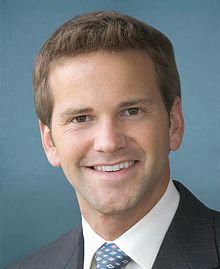 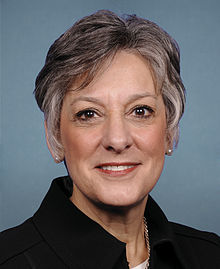 Allyson Schwartz
(D-PA)
Aaron Schock
(R-IL)
[Speaker Notes: The Resident Physician Shortage Act of 2011 (S. 1627)
Summary
• Introduced by Senators Bill Nelson (D-FL), Charles Schumer (D-NY), and Senate Majority Leader Harry Reid (D-NV)
• Increases by 15,000 the number of Medicare direct graduate medical education (DGME) and indirect medical education (IME) slots.
• Requires National Health Care Workforce Commission to submit a report to Congress by January 1, 2014 identifying physician shortage specialties.
• Requires Government Accountability Office study on strategies for increasing health professional workforce diversity.

Distribution Methodology for Additional Slots
• Increases the number of residency slots nationally by 3,000 each year between 2013-17 (total 15,000).
• At least 1,500 slots each year must be used for a shortage specialty residency program as identified in the National Health Care Workforce Commission’s report.
• Prior to report, directs the HHS to define shortage specialties as identified by the December 2008 HRSA report on the physician workforce.
• A hospital may not receive more than 75 slots in the aggregate between 2013-17, unless CMS determines there are remaining slots available for distribution.
• In determining which hospitals will receive slots, CMS required to consider the likelihood of a teaching hospital’s filling the positions and would prioritize teaching hospitals in the following
manner:
o Hospitals in states with new medical schools or new branch campuses;
o Hospitals that have exceeded their resident cap at the time of enactment of the legislation;
o Hospitals that emphasize training in community health center or community-based settings or in hospital outpatient departments;
o Hospitals eligible for electronic health record (EHR) incentive payments, and;
o All other hospitals.

Requirements Associated with Additional Slots
• Hospitals receiving additional slots must ensure that:
o At least 50% of the additional slots are used for a shortage specialty residency program;
o The total number of slots is not reduced prior to the increase; and
o The ratio of residents in a shortage specialty program is not decreased prior to the increase.

Reimbursement Level for Additional Slots
• Under S. 1627, new slots would be reimbursed at the hospital’s otherwise applicable per resident amounts for GME purposes and using the usual adjustment factor for IME reimbursement
purposes.]
Children’s Hospital GME Support Reauthorization Act:  H.R. 297
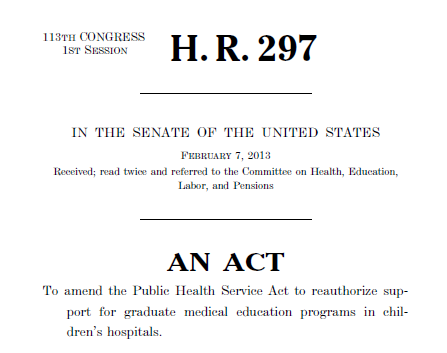 Bipartisan bill:  Rep. Joe Pitts (R-PA) and Frank Pallone (D-NJ)

Authorizes $330 m/yr for FY 13-FY 17 (for 55 hospitals)

Passed House of Representatives on Feb 4, 2013
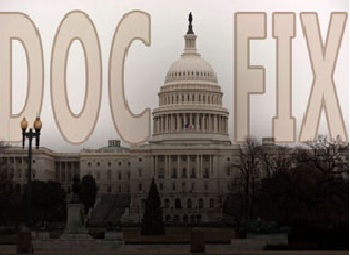 Medicare’s UnSustainable Growth Rate
Congress continues w/short-term “patches” to fix Medicare’s sustainable growth rate (SGR)
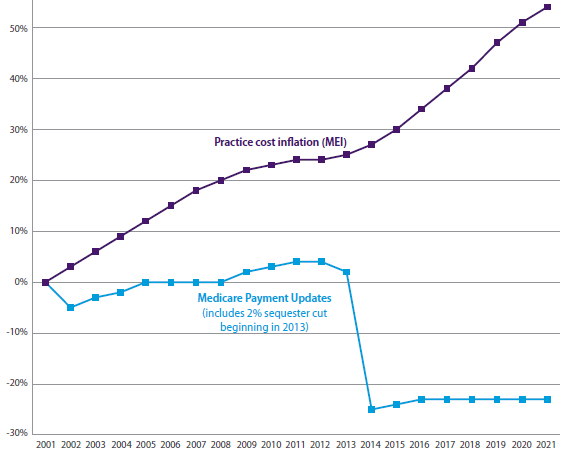 27% pay cut on Jan. 1, 2014 (w/sequester)

 Cost of Repeal = $139.1 billion 
($100 less than previous estimate!)
Be careful what you ask for…
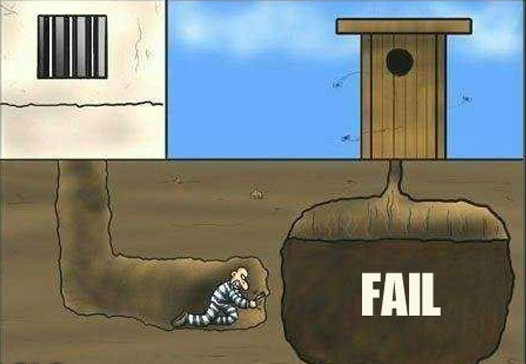 SGR Fix
Options for SGR Reform
Physicians can opt out of FFS system and participate in alternative payment systems, such as ACOs
The Quality Penalties are Coming! The Quality Penalties are Coming!
2015
BUT CMS started the clock in 2013!
Total Cuts (worst case scenario)
Add potential SGR & IPAB cuts and TOTAL = 80%!
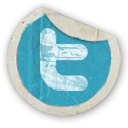 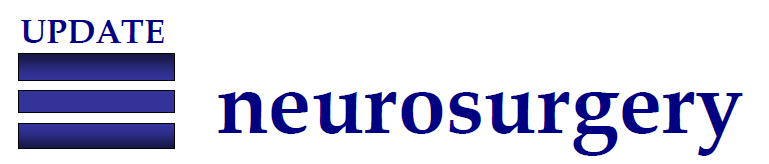 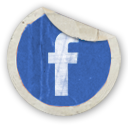 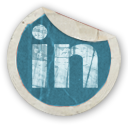 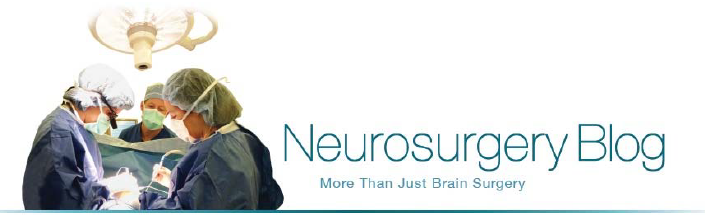 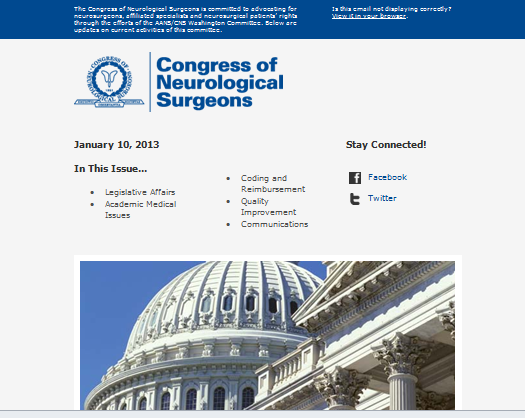 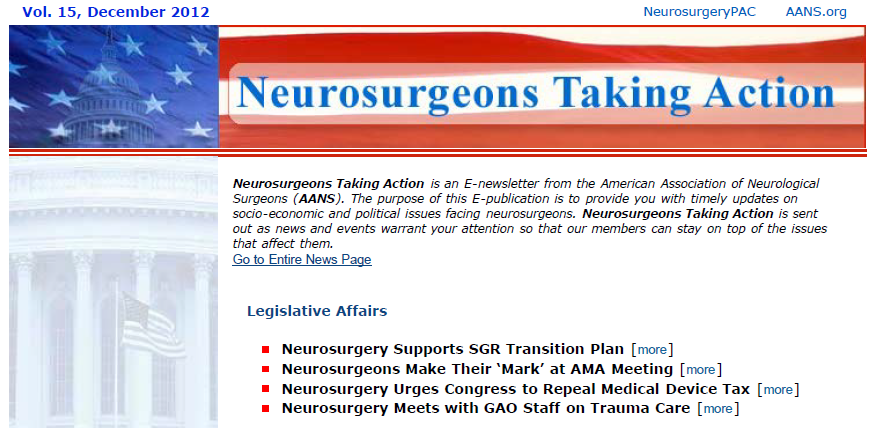 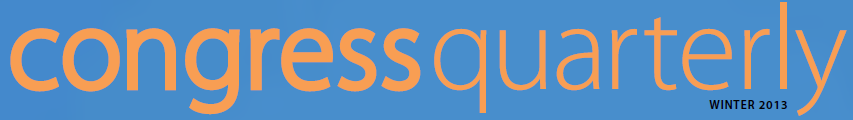 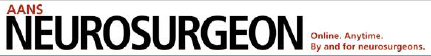 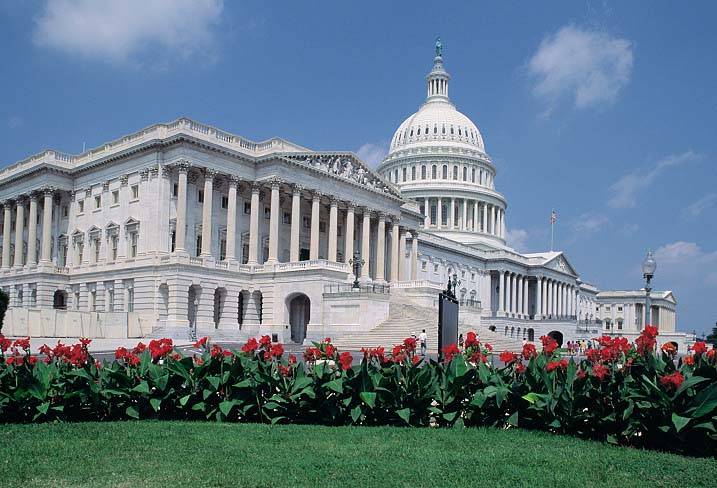 Thank you!